Patient-centered Outcomes Research: Evidence-based Research to Address Disparities
Ayodola Anise, MHS
Senior Program Officer
Healthcare Delivery and Disparities Research Program

January 24, 2019

Families USA
Health Action 2019 Conference
Our Mission and Strategic Goals
PCORI helps people make informed healthcare decisions, and improves healthcare delivery and outcomes, by producing and promoting high-integrity, evidence-based information that comes from research guided by patients, caregivers, and the broader healthcare community. 

Our Strategic Goals:
Increase quantity, quality, and timeliness of useful, trustworthy research information available to support health decisions
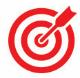 Speed the implementation and use of patient-centered outcomes research evidence
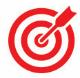 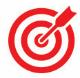 Influence research funded by others to be more patient-centered
2
[Speaker Notes: Cost effectiveness analyses
Disease-processes and –causes
Studies lacking comparative nature or foundation
Efficacy trials 
Pilot studies
Cost-effectiveness: PCORI will not answer questions related to cost-effectiveness, costs of treatments or interventions. However, PCORI will consider the measurement of factors that may differentially affect patients’ adherence to the alternatives, such as out-of-pocket costs. 
Medical billing: PCORI will not address questions about individual insurance coverage or about coverage decisions from third-party payers.  
Disease processes and causes: PCORI will not consider questions that pertain to risk factors, origin, and mechanisms of diseases or questions related to bench science. 
Lacking comparative nature or foundation: PCORI will not consider questions that lack any comparative aspect.]
Key Components of the Research We Fund
Key Components of the Research We Fund
PATIENT & STAKEHOLDER ENGAGEMENT

Engages scientists, patients, and other stakeholders in an active and meaningful way throughout the entire study
COMPARATIVE EFFECTIVENESS RESEARCH

Compares 2 or more treatments, drugs, health system practices, screening practices, or methods for delivering care
PATIENT CENTEREDNESS


Answers  questions or examines outcomes that matter to patients and caregivers
Who Are Our Stakeholders?
4
What Happens When Patients and Other Stakeholders Are Actively Engaged?
Research is influenced to be patient-centered, relevant, and useful
There is the establishment of trust and a sense of legitimacy in the research findings 
There is successful uptake and use of research results.
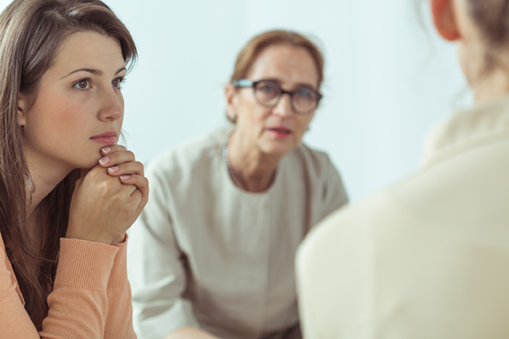 5
National Priority Areas of Research
6
Snapshot of Funded Projects
Number of funded awards: 
More than 1,300

Amount awarded: 
More than $2.2 billion 
Number of states where we are funding projects: 
49 (plus the District of Columbia and 
Puerto Rico)
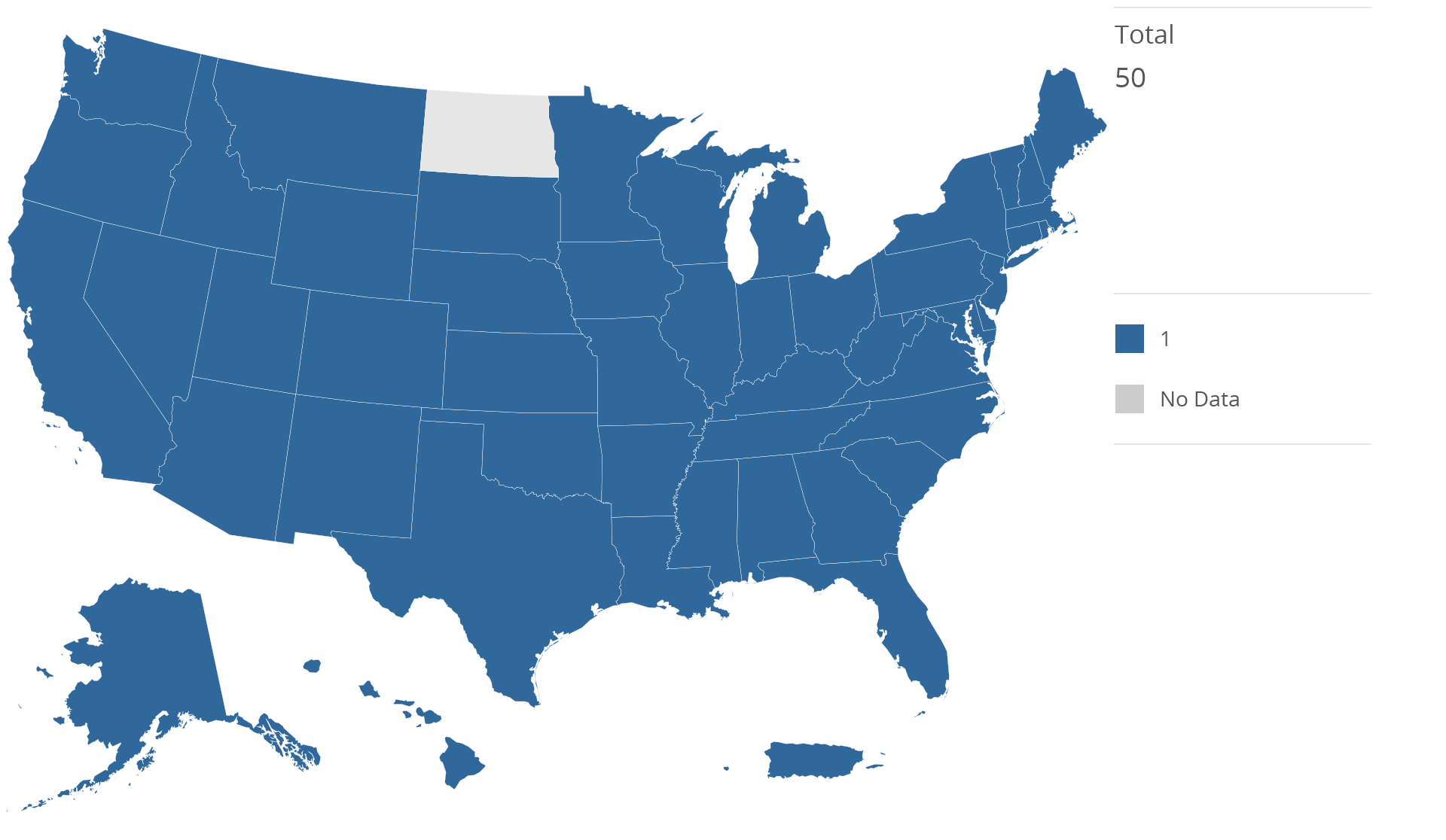 AS OF JULY 2018
All awards
7
[Speaker Notes: Includes ALL AWARDS ever funded by PCORI as of July 2018, namely:
CER studies
D&I awards
Methods studies
Pilot projects
PCORnet awards
Engagement awards
State WITHOUT any funding awarded is North Dakota.

Data source: E&A Portfolio data, QC’d July 23, 2018]
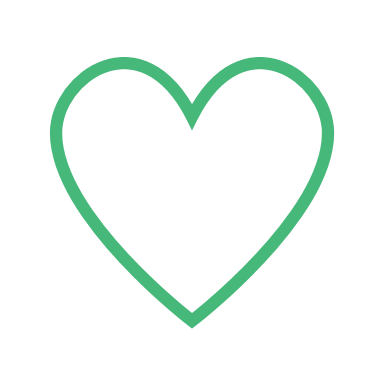 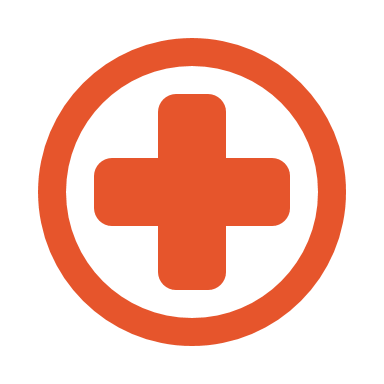 PCORI Studies Engage with Partners from Many Communities
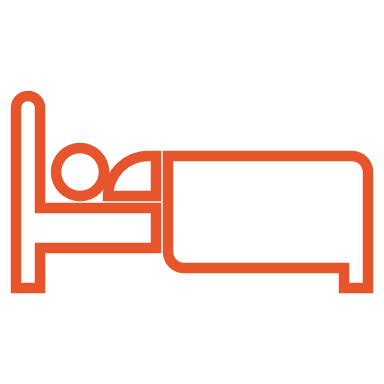 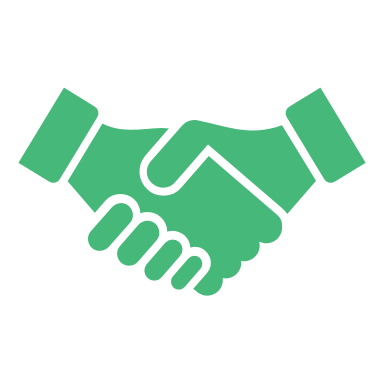 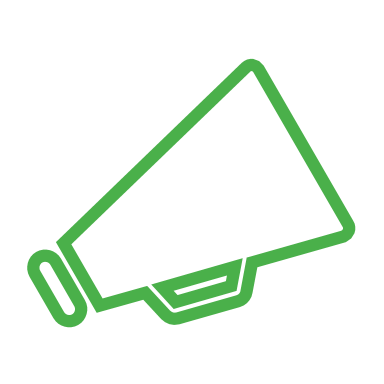 Communities engaged in PCORI research projects:
(by percent of projects, N=412)
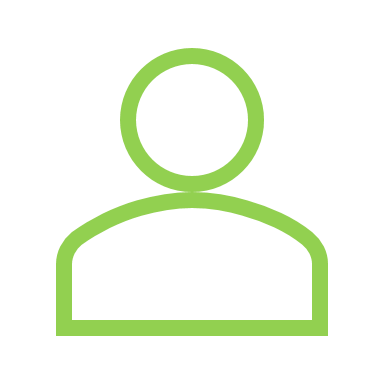 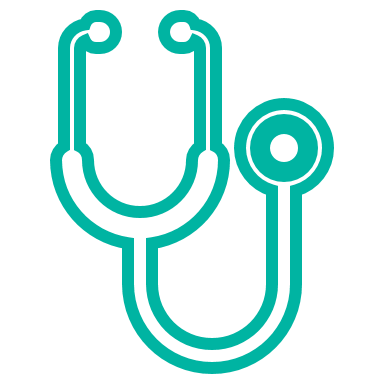 66%
ADVOCACY ORGS
91%
CLINICIANS
91%
PATIENTS
95% of projects engage with at least 1 of these communities
PCORI projects also engage with subject matter experts (55%), community-based organizations (27%), training institutions (25%), policymakers (23%), payers (22%), industry (9%), and purchasers (6%)
63%
CAREGIVERS
64%
HEALTH SYSTEMS
Note: Data from awardee reports collected through 3/31/18; N=412 awardees
[Speaker Notes: This slide demonstrates the engagement of our stakeholder communities.  True to our patient centered approach, analysis of PCORI awardee reports and the information they share with us indicate that
Nearly all PCORI projects engage with patients, caregivers, and/or patient/caregiver advocacy organizations, and over 90% of projects engage with clinicians. 
Nearly all PCORI projects engage with partners from more than one stakeholder community, and over 80% of projects engage with partners from at least 4 different communities.
There are other stakeholders listed at the bottom that we are actively seeking to improve our engagement with, such as payers and employers.   

Source: E&A, QC’d July 2018

PCORI projects engage with a variety of partner types, using a variety of methods. 
More than 90% engage with a patient, and >90% engage with a clinician. More than half engage with caregivers, and more than half engage with health systems.
Projects also engage with other key stakeholder groups like industry, policymakers, payers, and purchasers. 
Overall, projects engage with a lot of different types of stakeholders- the vast majority (>80%) have at least 4 different types of stakeholders represented on the project]
PCORI Studies Engage Partners During All Study Phases
Research topics and/or research questions
Sharing study information
Interventions and/or comparators
Project Life Cycle
Data analysis and/or results review
Outcomes and/or measurement
Data collection
Other aspects of study design
Note: Data from annual awardee reports collected through 6/30/17. N=305 awardees (134 projects at project year 1, 205 projects at project year 2, 119 projects at project year 3)
Recruitment and/or retention
9
The Addressing Disparities Research Priority Area
Addressing Disparities Research Priority Area Mission Statement
11
Addressing Disparities Research Priority Area Goals
12
[Speaker Notes: Targeted funding for Treatment options for AA and H/L with uncontrolled asthma, Multi-level interventions to improve blood pressure control in minority racial/ethnic, low SES, and/or rural populations, obesity treatment options set in primary care for underserved populations, Management of care transitions for emerging adults with sickle cell disease
Dissemination strategies may need to be different to …]
Snapshot of Addressing Disparities Research Priority Area Projects
Number of projects: 
84

Amount awarded: 
$256 million
Number of states where we are funding research: 
25 (plus the District of Columbia)
2
1
11
11
8
1
1
4
2
3
12
1
2
1
5
District of Columbia
1
3
1
3
2
1
2
3
1
1
1
AS OF SEPTEMBER 2018
13
Addressing Disparities Populations 
of Interest
*not mutually exclusive
14
[Speaker Notes: Mental/Behavioral Health – 17
Respiratory Diseases – 11
Nutritional and Metabolic Disorders – 11
2 new large trials around $10 million each looking at smoking cessation – which is bigger and impacts more people than the opioid epidemic]
The Potential Impact of Evidence-Based Asthma Research
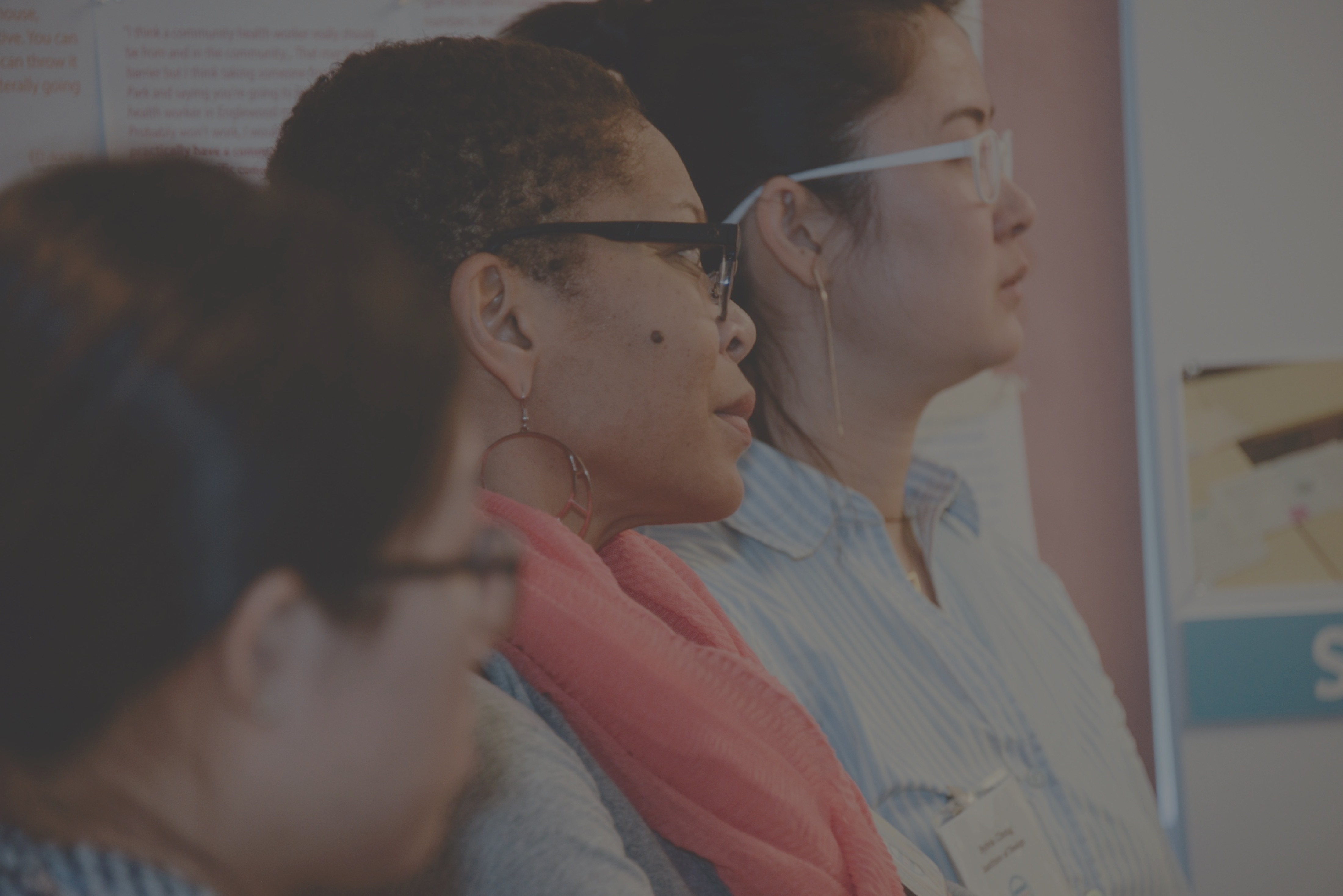 1. 
	How is PCORI driving 
	evidence-based, patient-	centered asthma research?

2. 
	How can this research help 	to reduce disparities?
PCORI asthma portfolio to date:
$53m Investment in 13  Comparative Effectiveness Research Studies
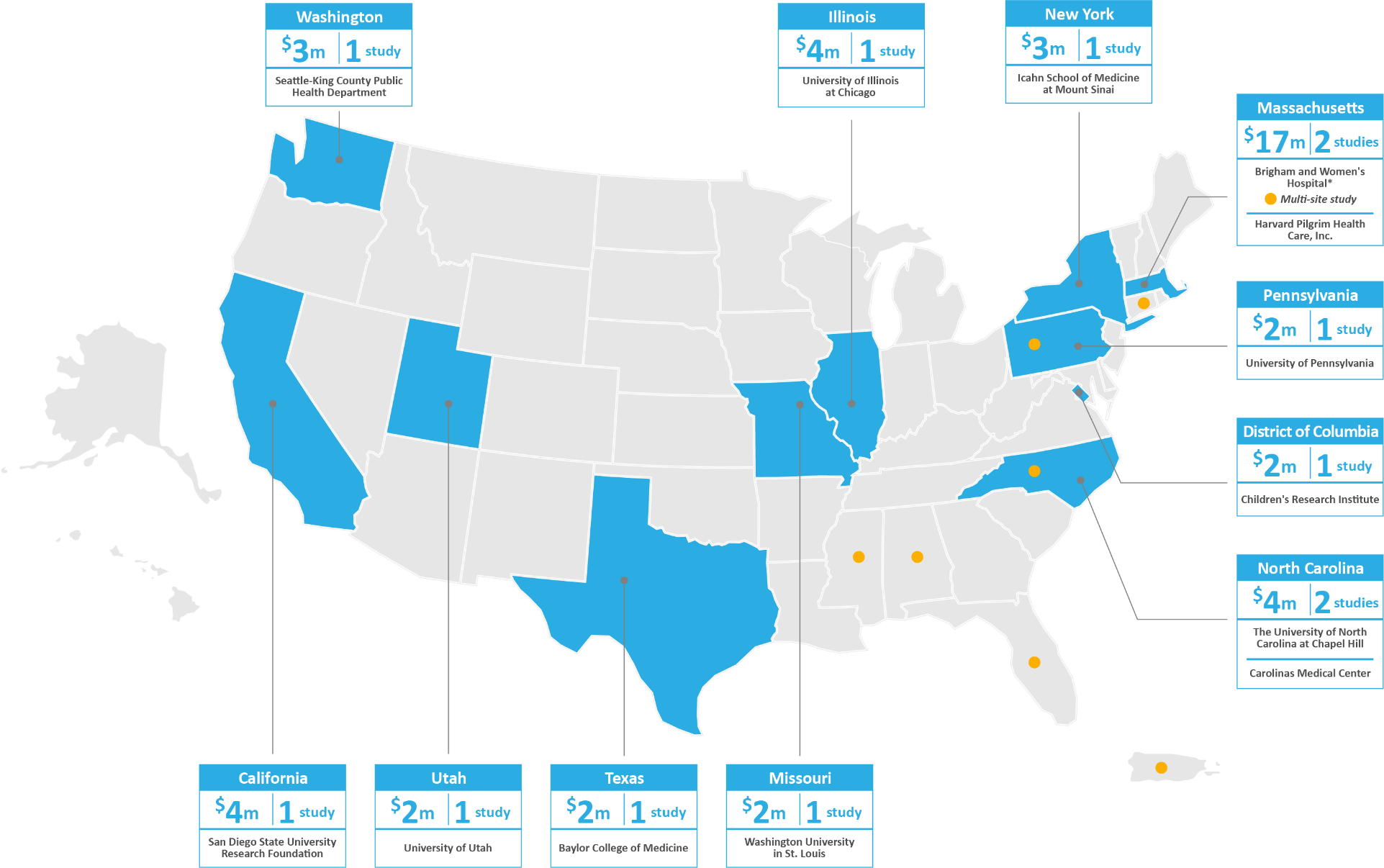 17
PCORI asthma portfolio to date:
8 Studies (  ) Aim to Improve Patient/Clinician Adherence to Guidelines and Reduce Disparities
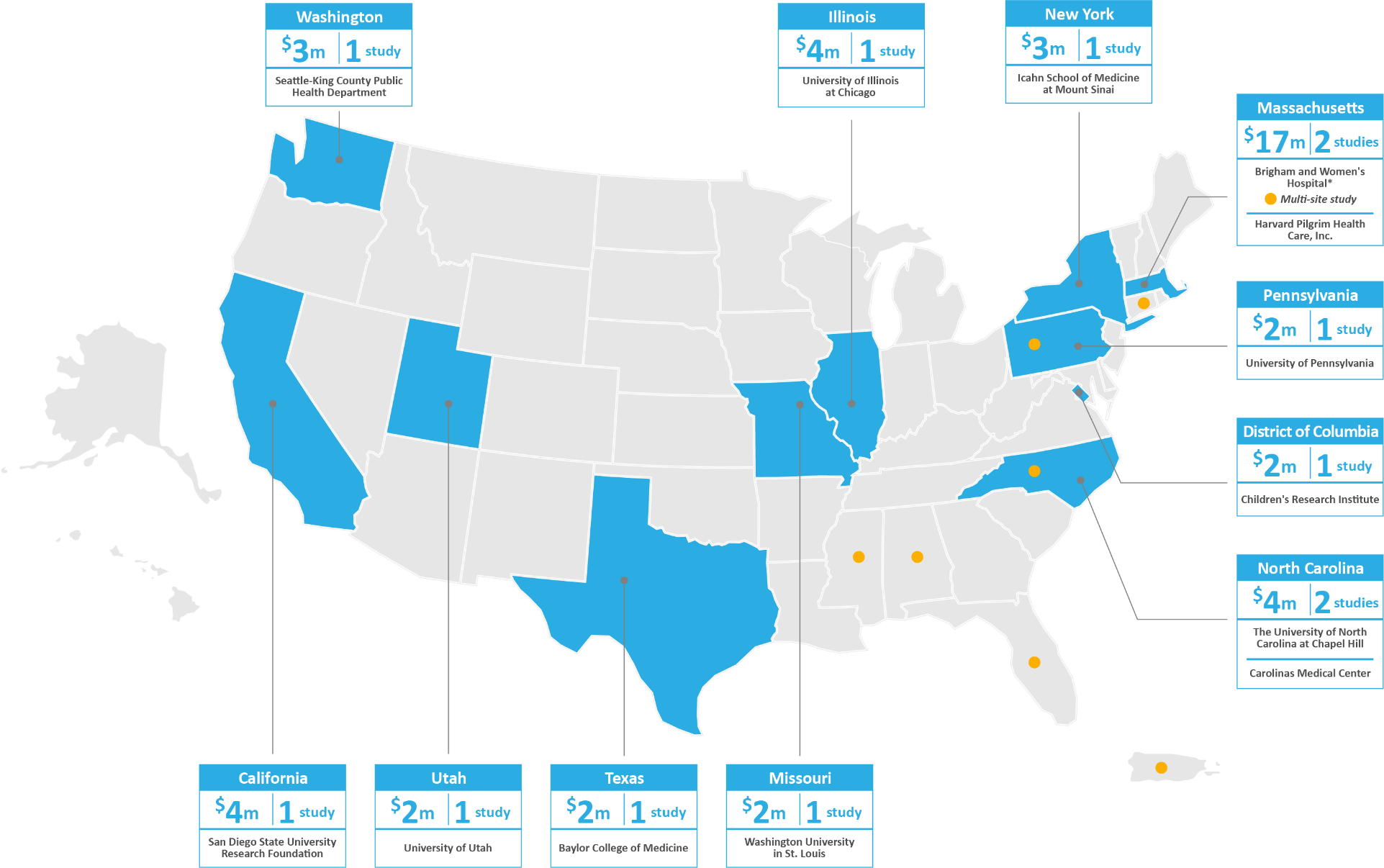 18
[Speaker Notes: $39M on 8 Studies]
PCORI’s asthma portfolio targets
Evidence-based, Patient-centered Interventions…
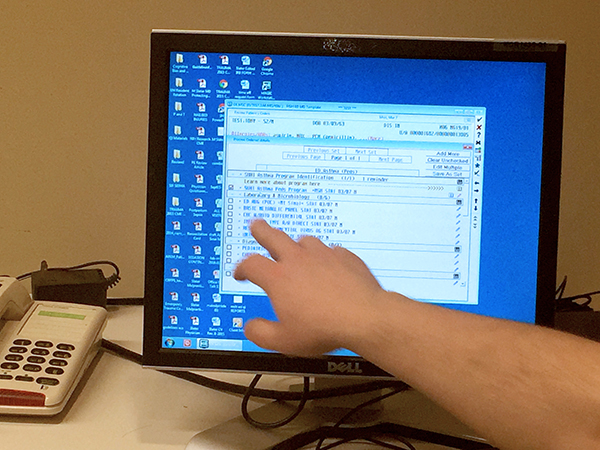 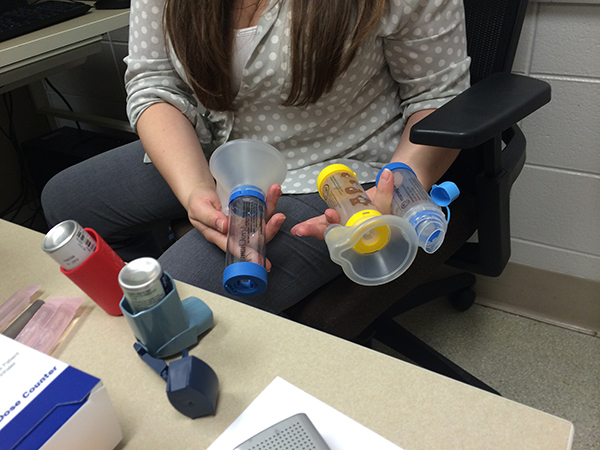 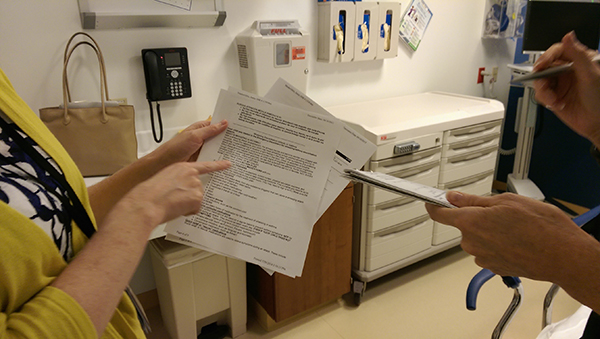 MedicationS + Treatment
Provider education
EHR/decision support tools
patient/CAREGIVER education
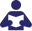 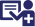 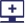 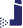 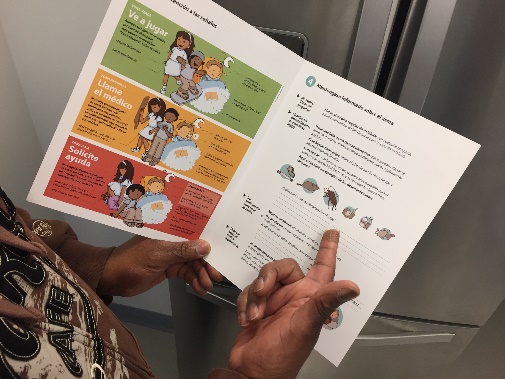 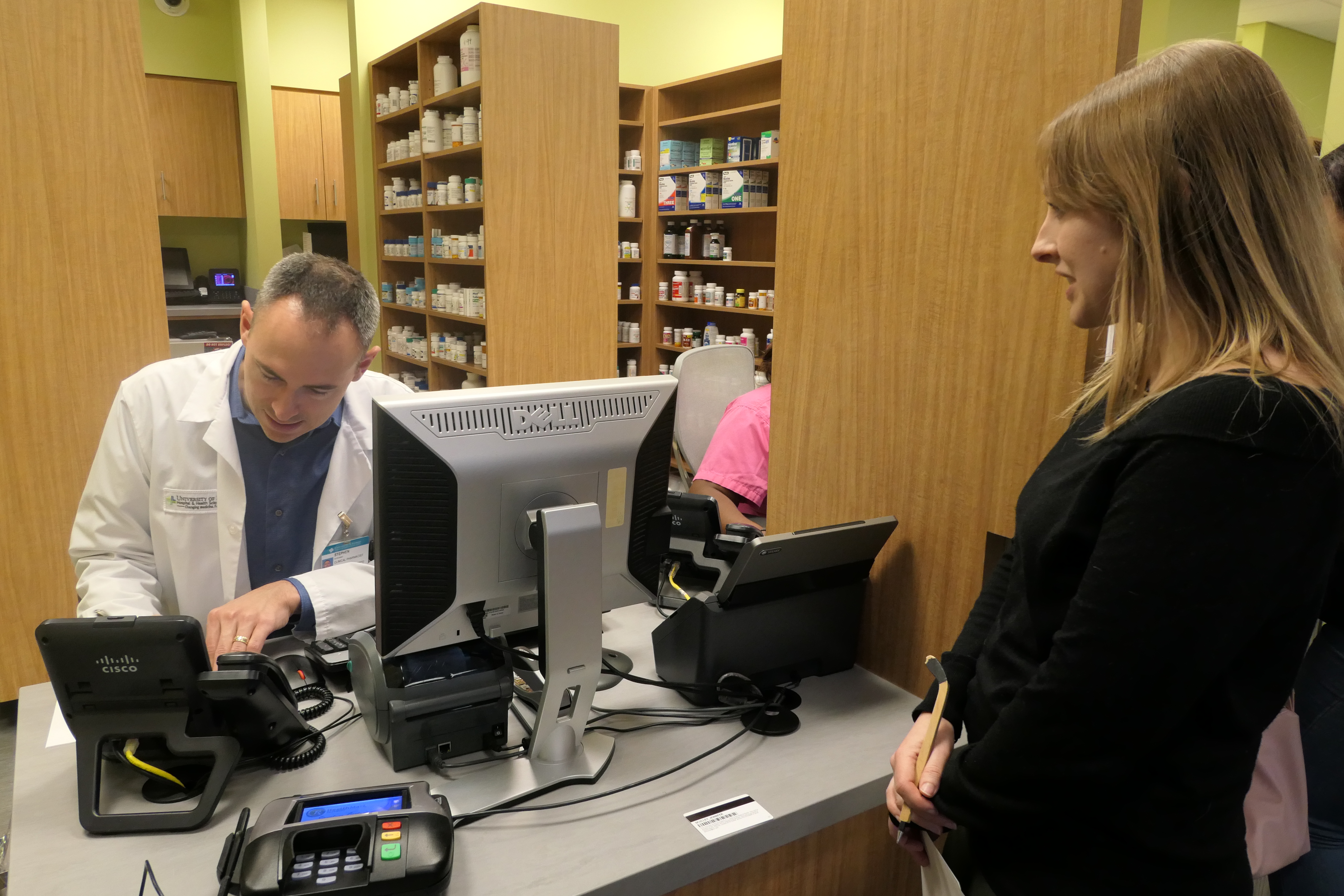 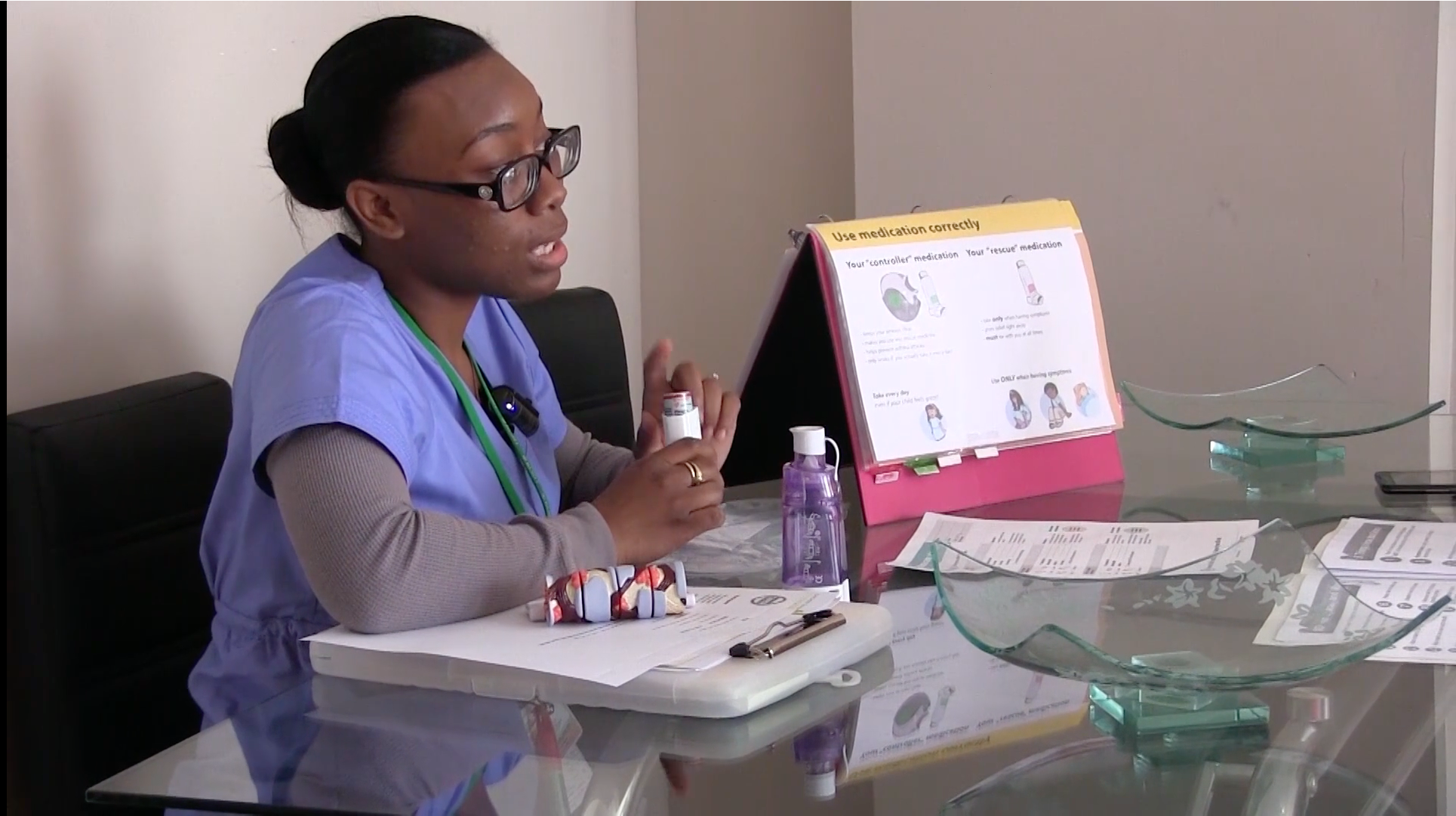 patient tools
Health plan coverage
Community health workers
environmental Assessments
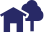 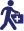 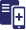 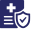 19
PCORI’s asthma portfolio addresses
Which Interventions Work for Whom, and In Which Setting?
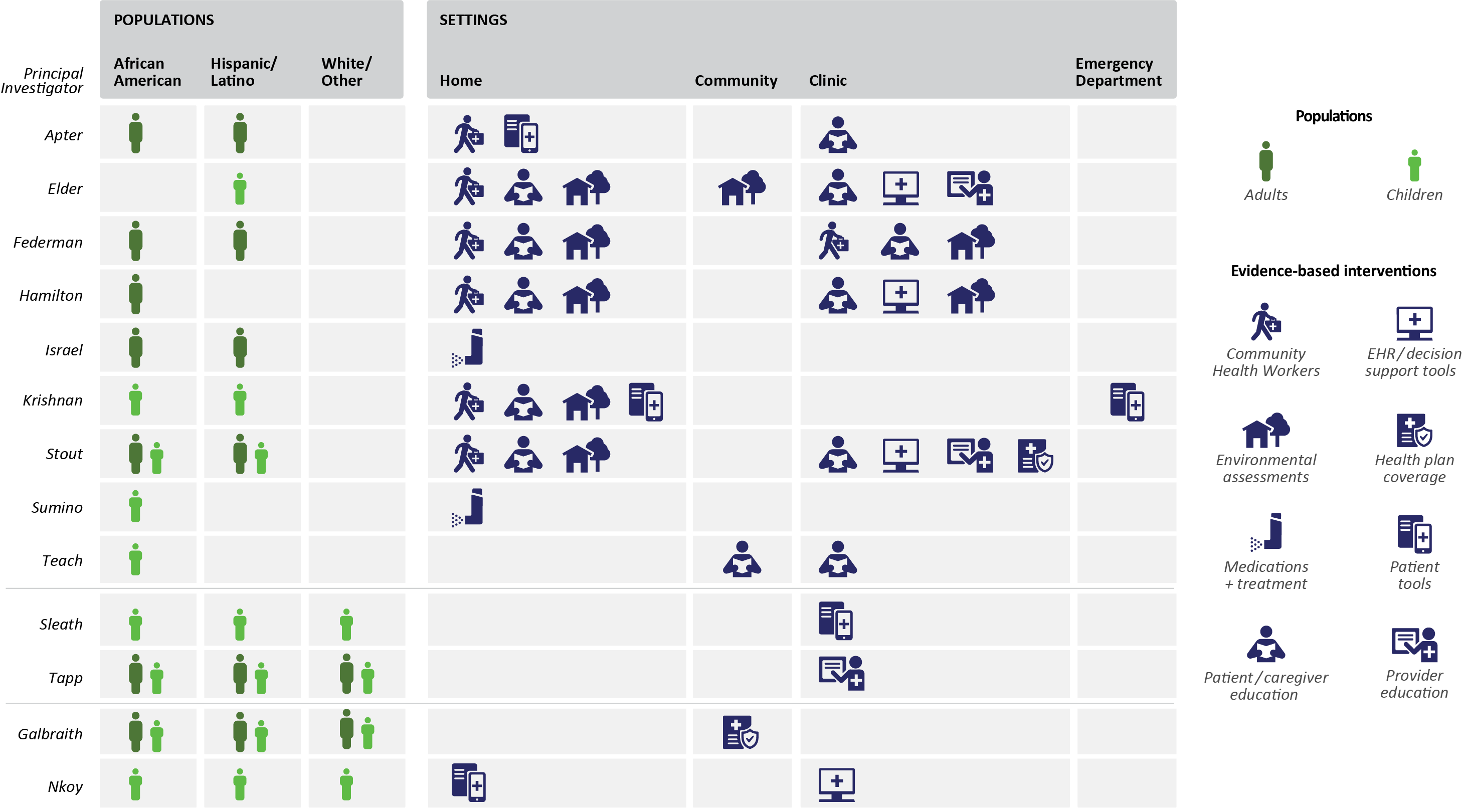 20
PCORI’s asthma portfolio addresses
Which Interventions Work for Whom, and In Which Setting?
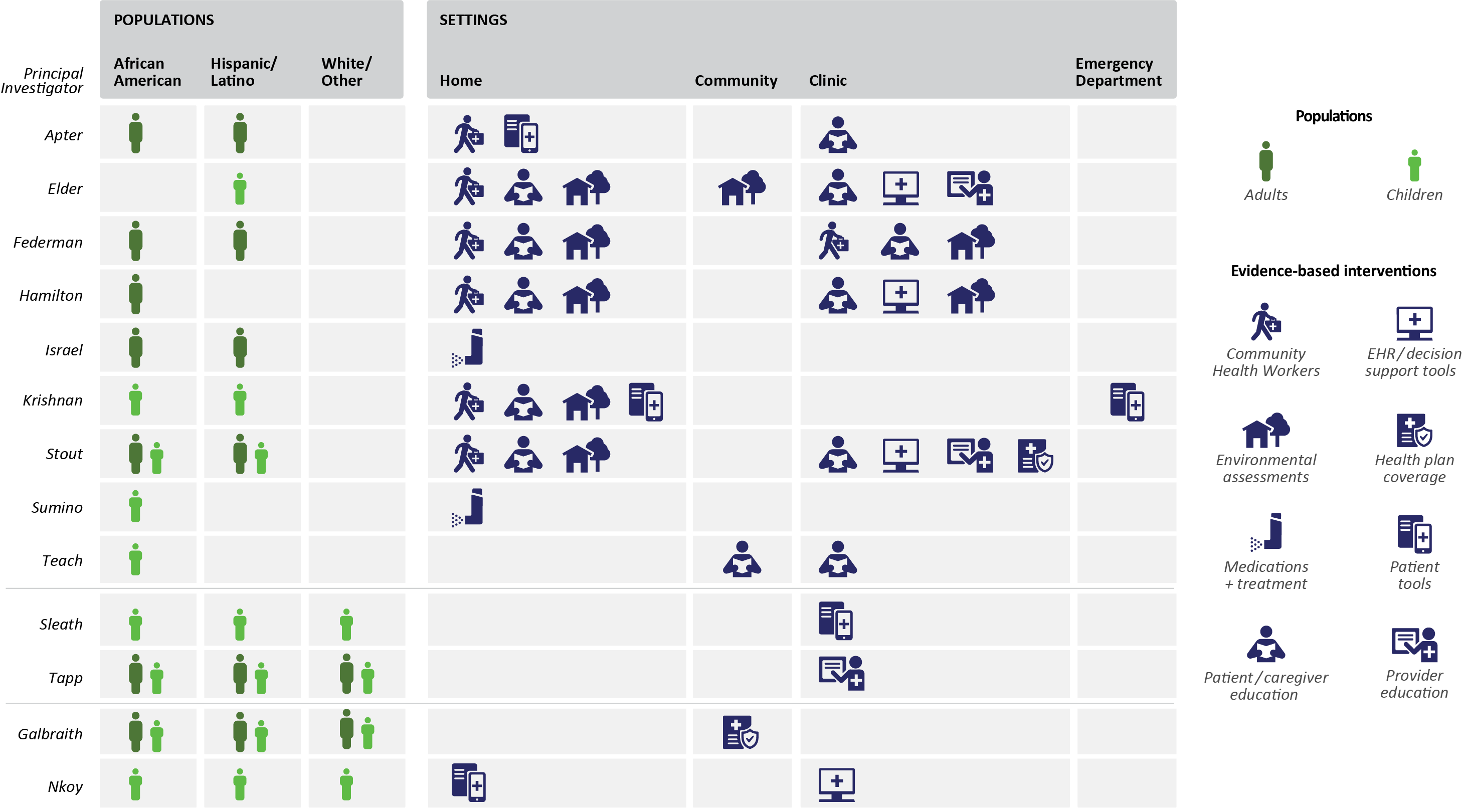 21
PCORI’s asthma portfolio addresses
Which Interventions Work for Whom, and In Which Setting?
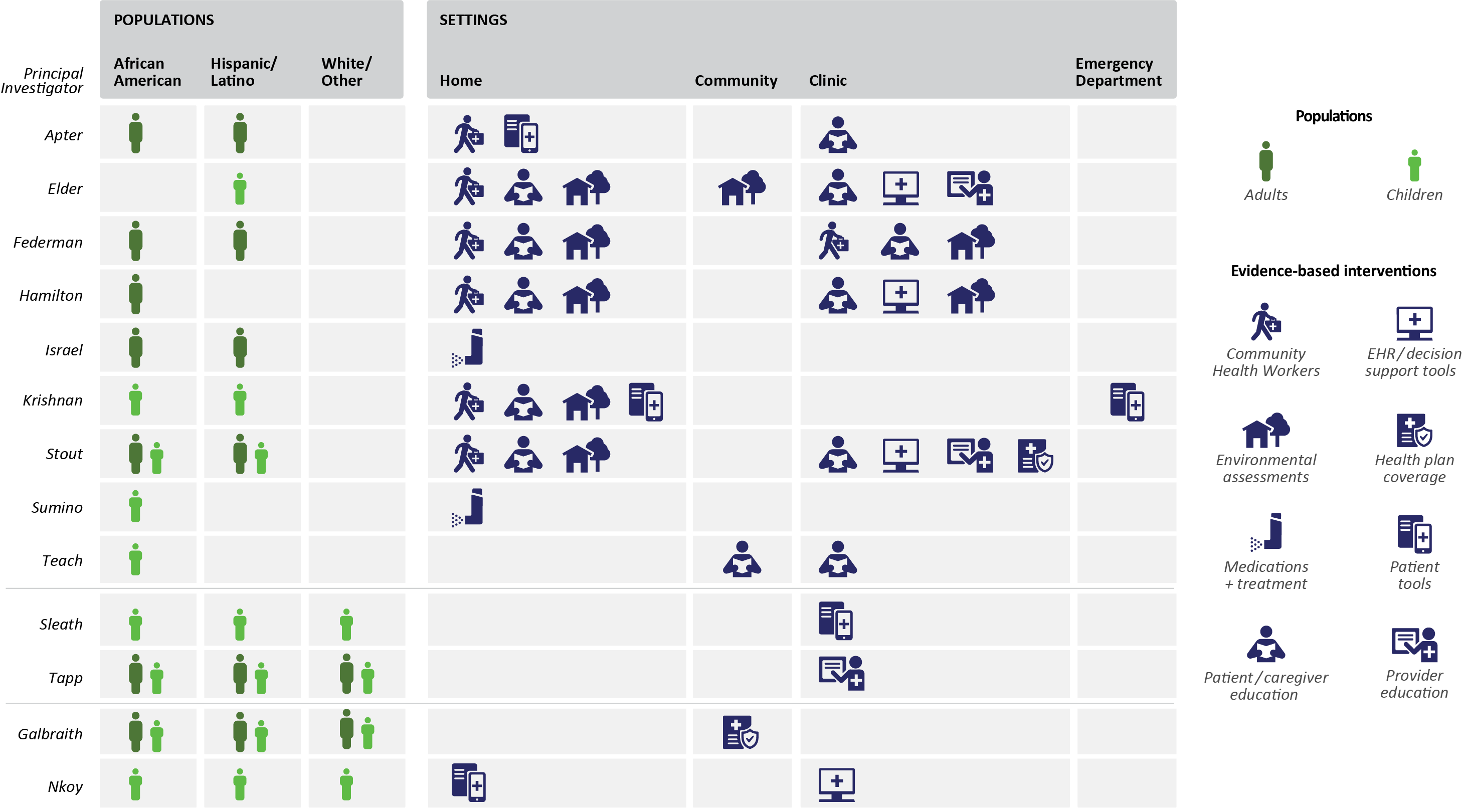 22
PCORI’s asthma portfolio addresses
Which Interventions Work for Whom, and In Which Setting?
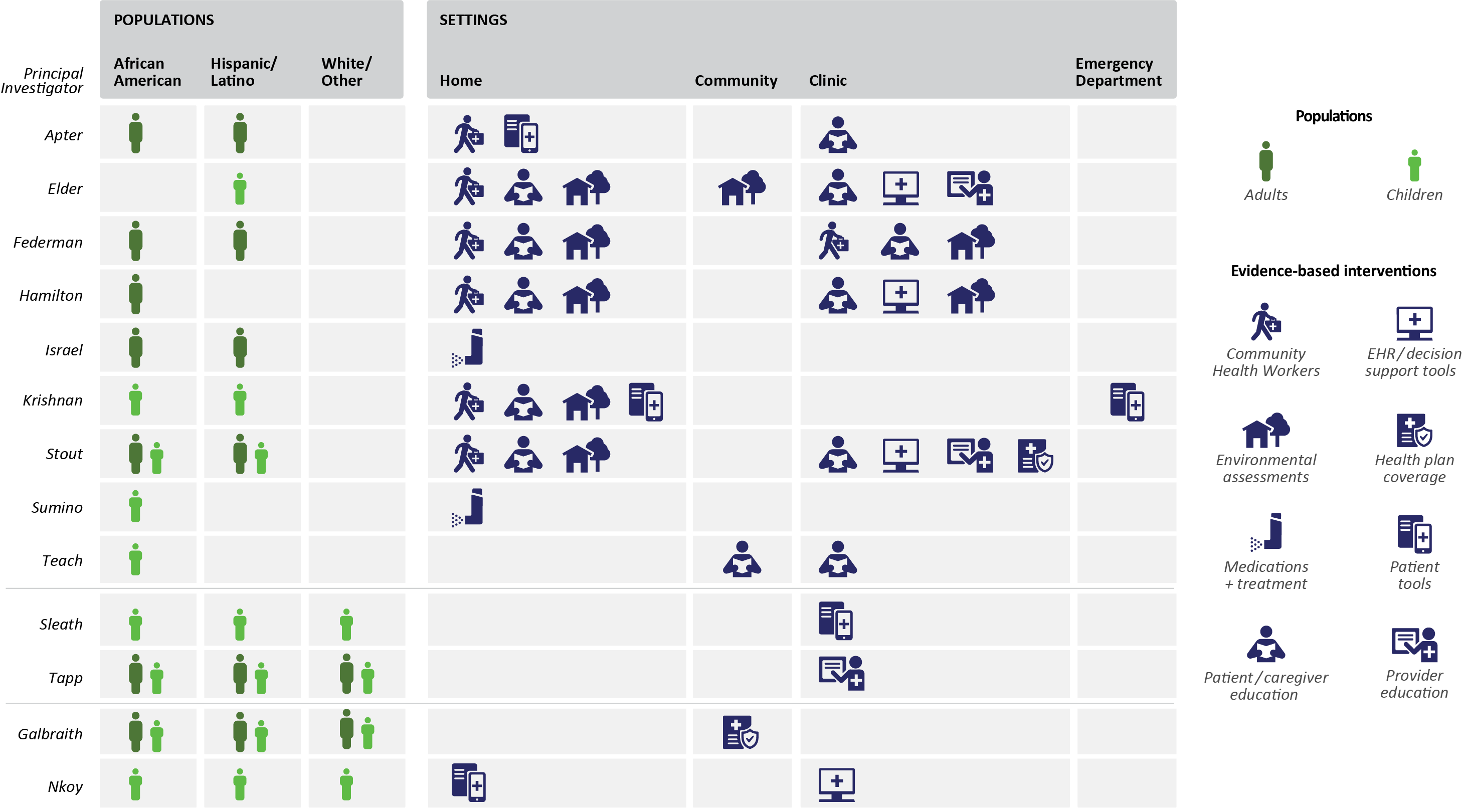 23
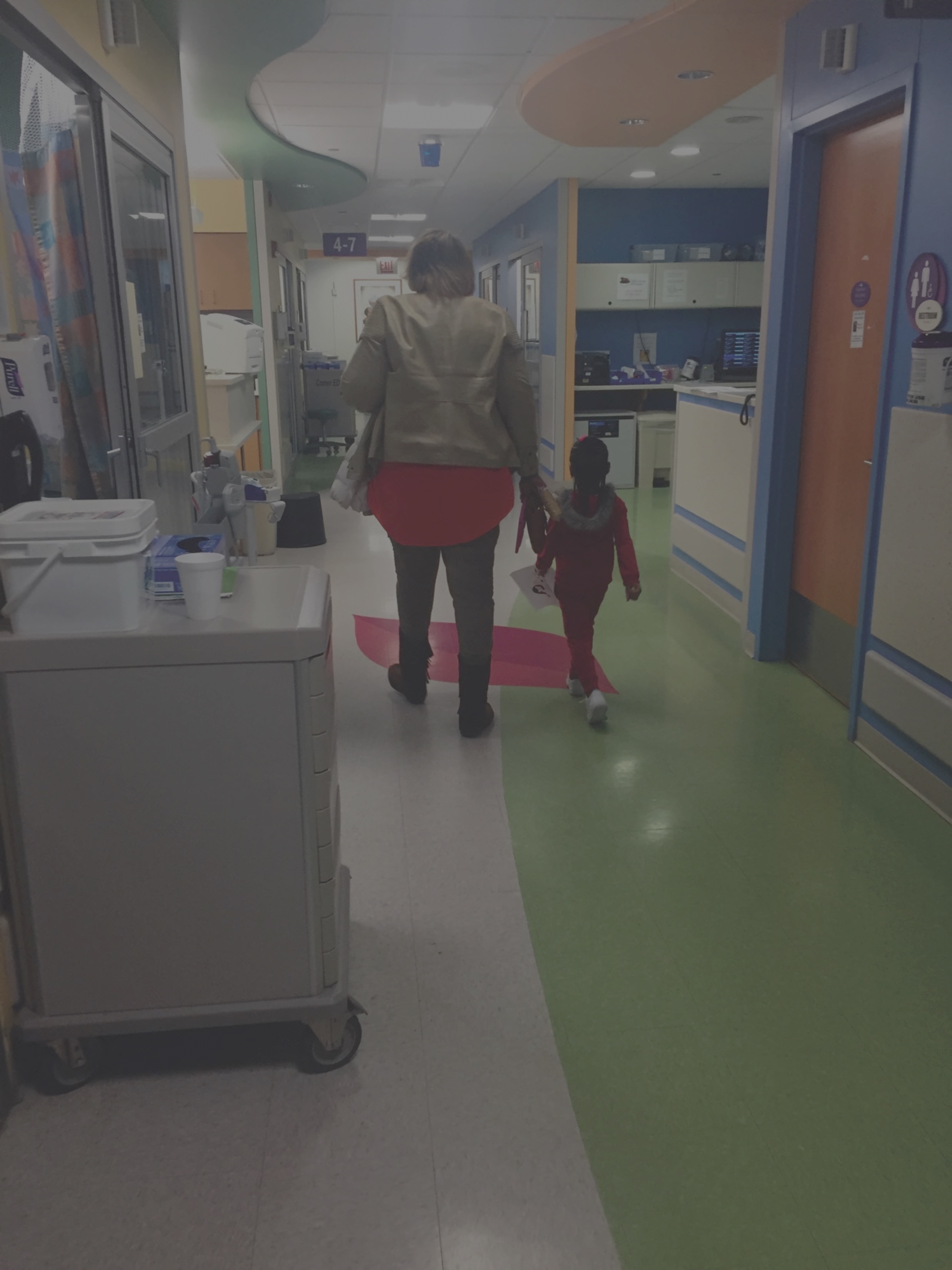 Community health workers address what works for whom, and in what settings
Knowledge gaps being addressed:
Community Health Workers
WHAT WE KNOW

CHWs bridge the healthcare system and community

CHWs provide self-management support and assist with home environmental asthma trigger remediation

Evidence suggests that for children and racial/ethnic minorities, CHWs improve asthma outcomes
Community health workers
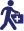 25
Knowledge gaps being addressed:
Community Health Workers
WHAT WE DON’T KNOW, YET

How much more do CHWs improve asthma outcomes compared to other interventions?

For which populations are CHWs more effective?

Can CHWs be used effectively to serve as liaisons with clinical staff?

What elements of CHW training and certification work best?
WHAT WE KNOW

CHWs bridge the healthcare system and community

CHWs provide self-management support and assist with home environmental asthma trigger remediation

Evidence suggests that for children and racial/ethnic minorities, CHWs improve asthma outcomes
Community health workers
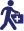 26
PCORI’s asthma portfolio addresses
How Do Community Health Workers Influence Asthma Outcomes?
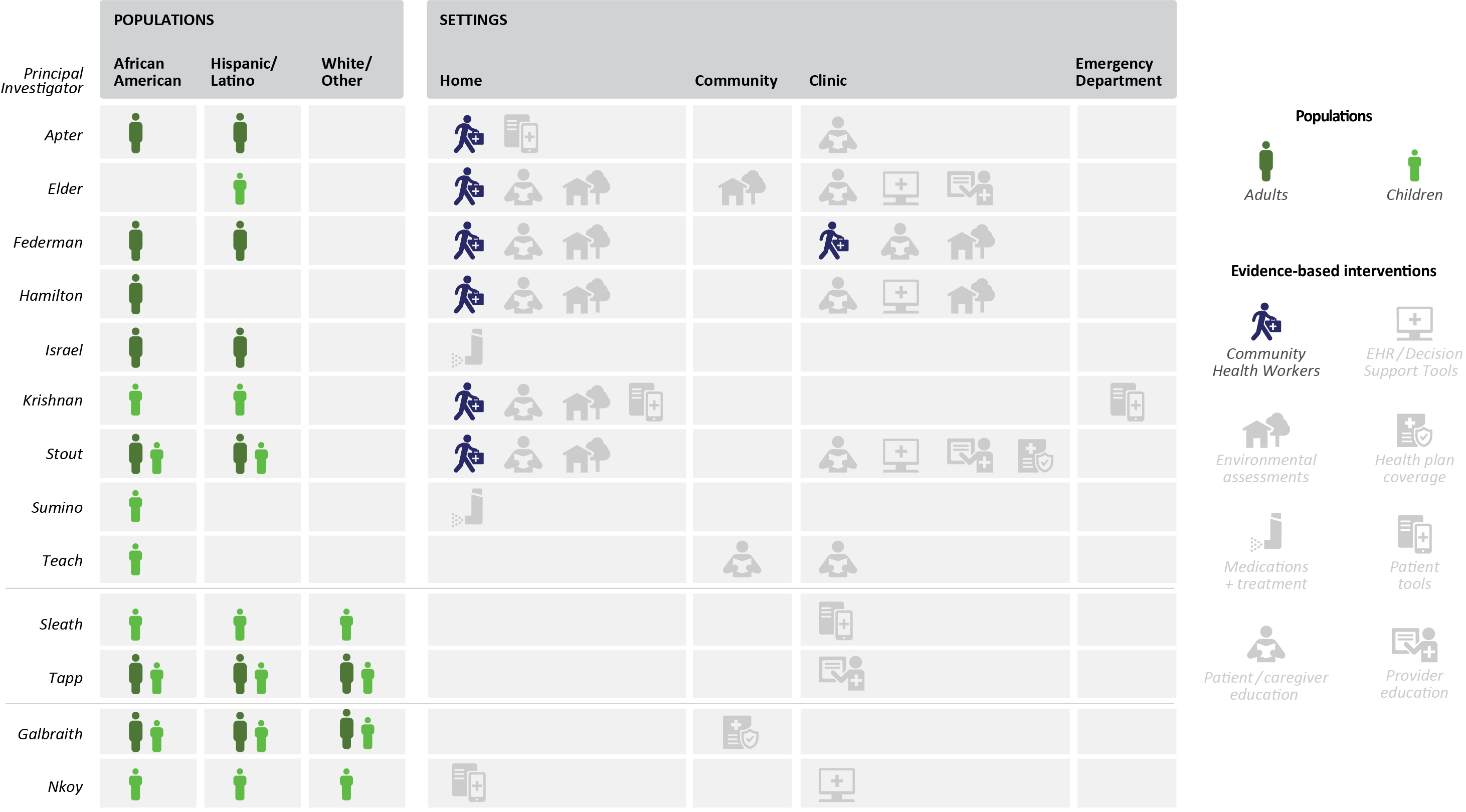 27
[Speaker Notes: 6 studies use CHWs with 5 using CHWs to also address environmental triggers of asthma.  
Most of the studies look at CHWs in the home setting, but one study is comparing CHWs in the home to those in the clinic.]
Targeting a knowledge gap
What We Now Know about “Prescribing” a CHW from the PCORI Asthma Portfolio?
CHWs, when prescribed to provide patient education and address environmental triggers, improve asthma control and quality of life compared to comparators	

Several studies show improvements in medication adherence/ prescription refills

Along with provider education and provider support tools, CHWs may have an even greater impact on outcomes
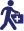 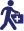 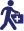 I would say 70% [of my clients] have issues that are more urgent: housing, finances, food. They are more apt to be conscious of those things, as opposed to asthma, until it flares up.
Community Health Worker
“
28
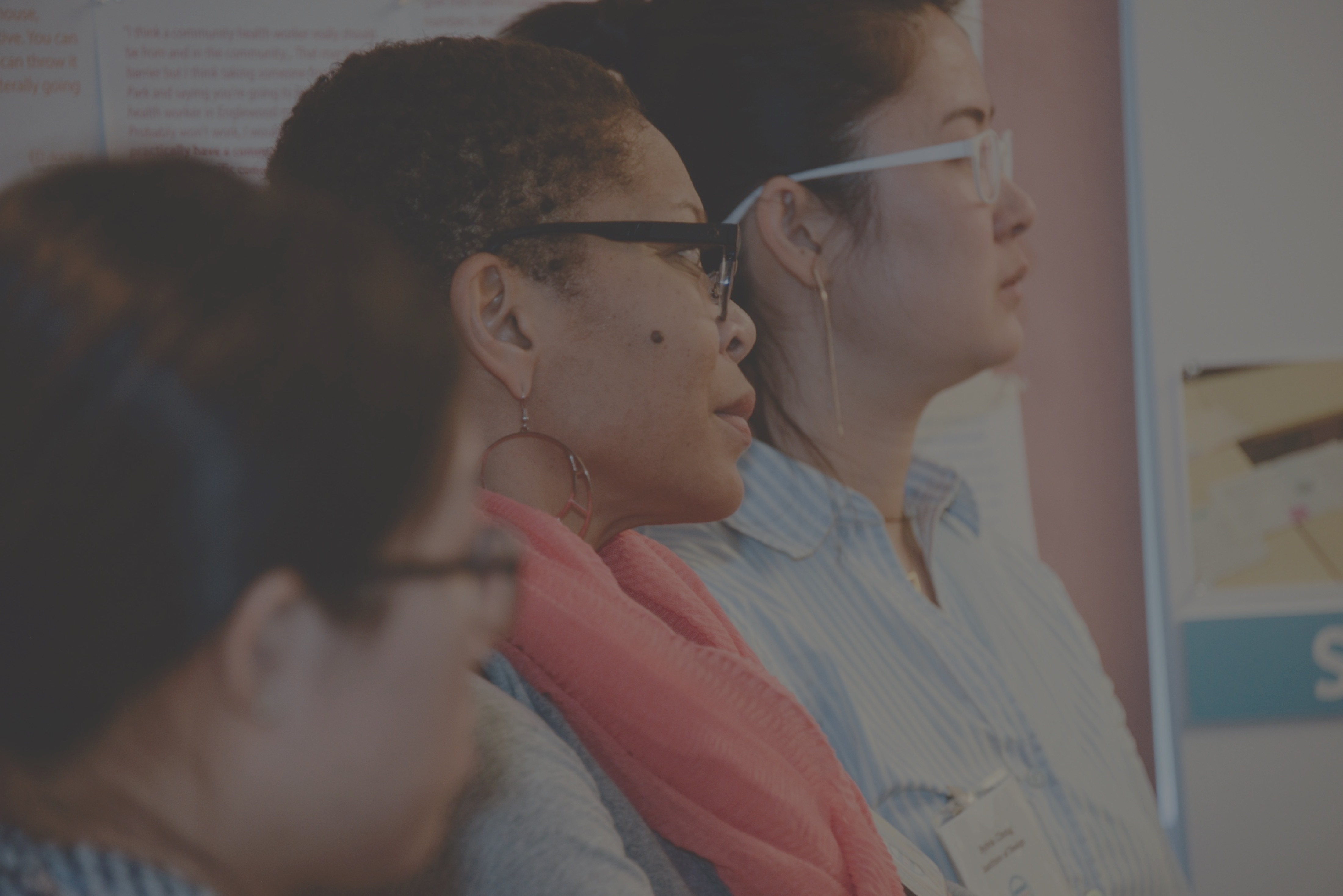 Implementing findings from patient-centered, evidence-based research to reduce disparities
Lessons Learned
Using Evidence-based Patient-Centered Outcomes Research to Reduce Disparities
Engagement of patients and other stakeholders (including communities) is necessary for the development and implementation of evidence that can eliminate disparities 
Clinical comparative effectiveness studies that address social determinants of health and intersectionality are critical to reducing disparities
One study is not enough to change practice
Drivers of practice change should be taken into consideration and serve as the link between research evidence and impact

Stakeholder Buy-in & Advocacy 
Quality Measures
Guideline Adherence
Technology
Coverage and Payment Policy
Sustainability
Feasibility of Implementation
30
[Speaker Notes: Effectiveness of interventions does not lead to implementation and use of research evidence
Next steps: continuing to fund research and collecting lessons learned and working with other stakeholders to disseminate our findings.]
Apply to PCORI: Research and Engagement Funding Opportunities
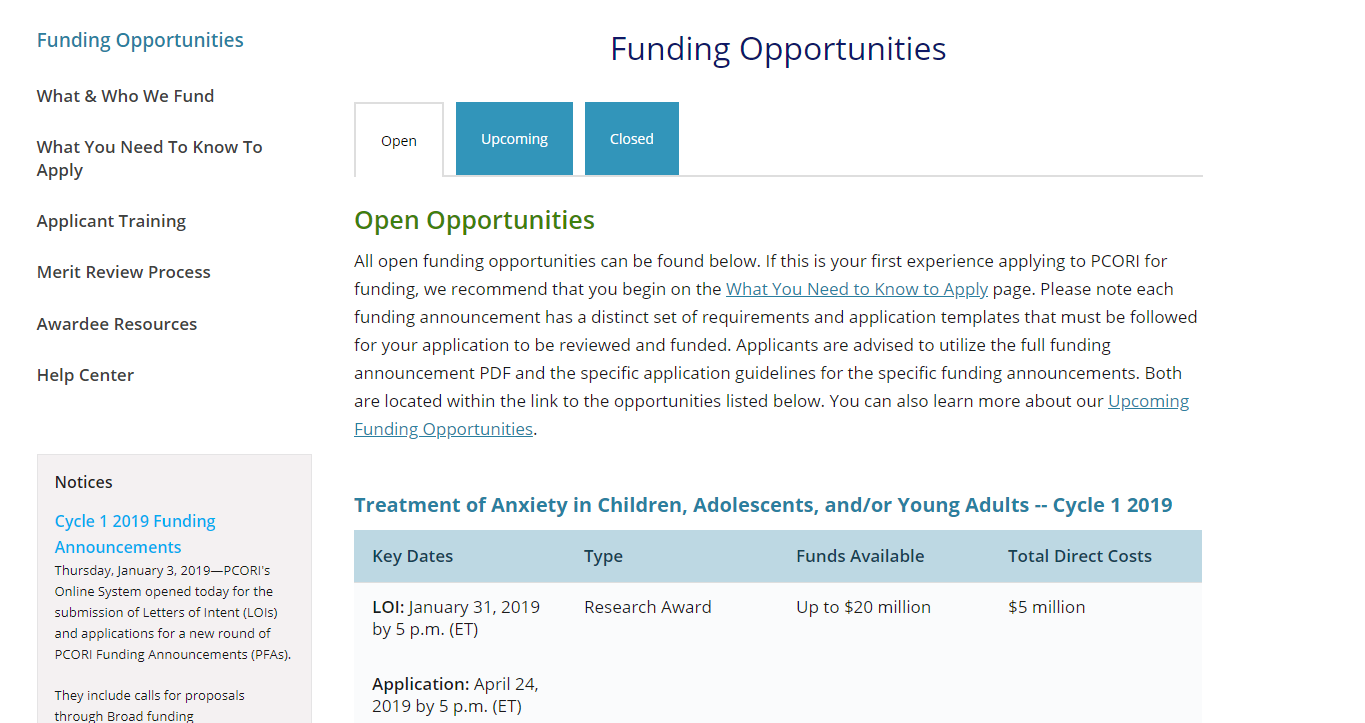 Contact PCORI 

CER Programmatic Inquires:Email: sciencequestions@pcori.orgPhone: 202-627-1884Research Inquiry Form: http://www.pcori.org/PFA/inquiry

CER Administrative, Financial, or Technical Inquiries:Email: pfa@pcori.orgPhone: 202-627-1885 
_ _ _ _ _ _ _ _ _ _ _ _ _ _ _ _ _ _ _ _ _ _ _ _ _ _ 

Engagement Awards:
Email: ea@pcori.org
Phone: 202-370-9312
https://www.pcori.org/funding-opportunities
31
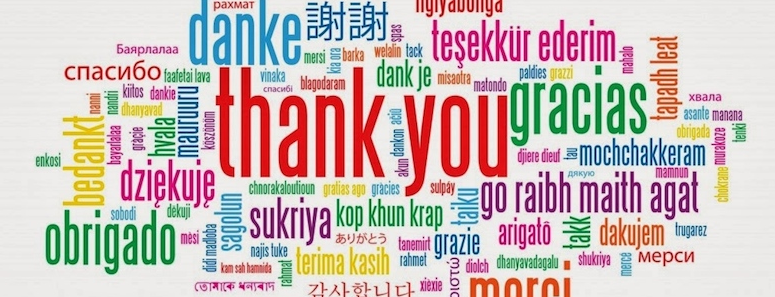 Ayodola Anise, MHS
Senior Program Officer
Healthcare Delivery and Disparities Research
aanise@pcori.org
32